Education for Sustainability (EfS) and Cultural Competency (CC):Where are the Connections?
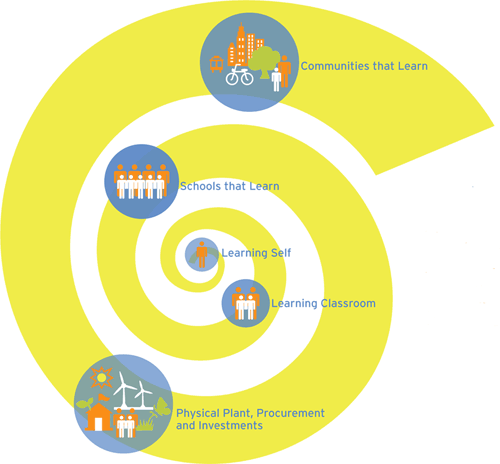 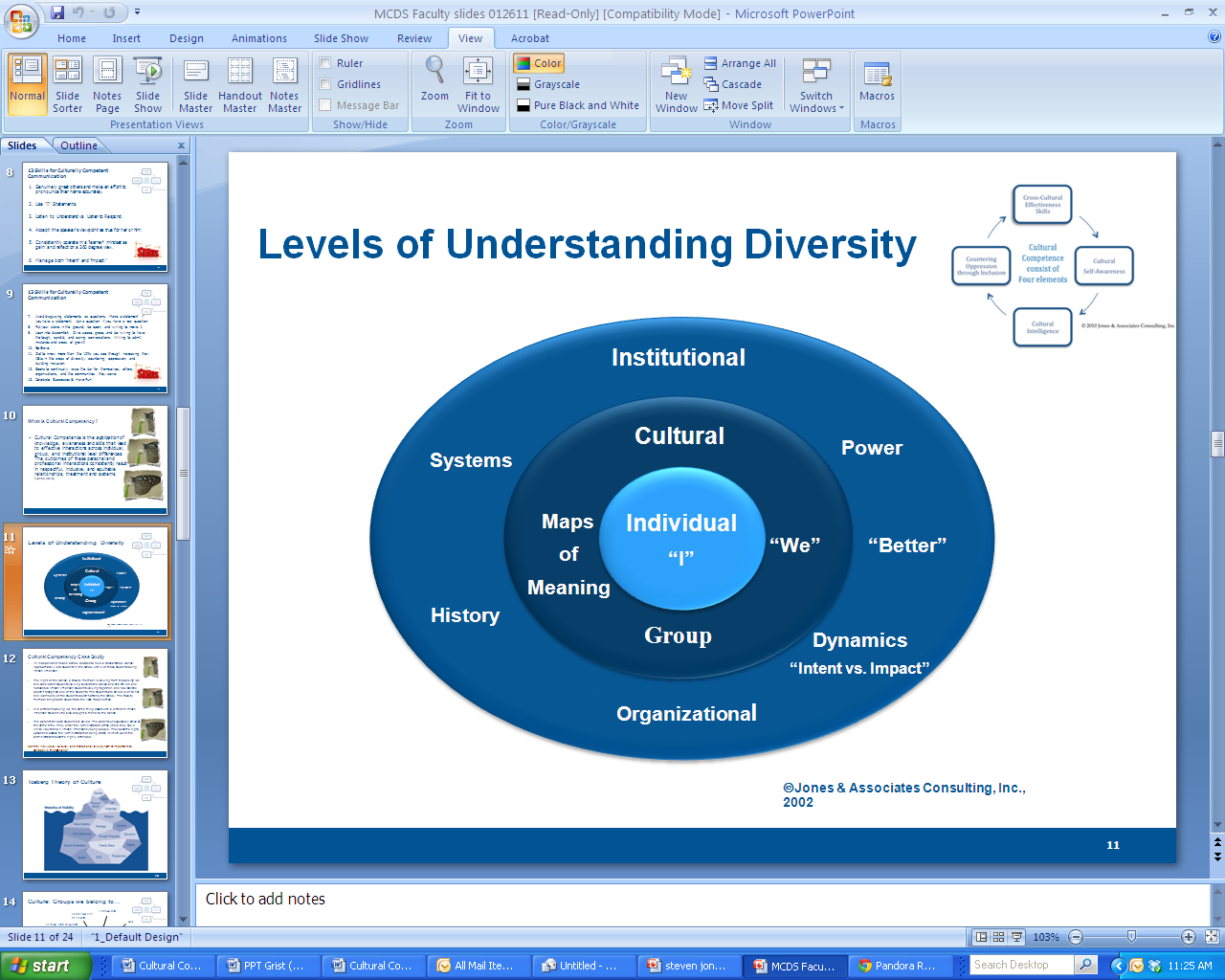 The Most Important ConvergenceA Work in Progress…
.”  -Cloud
The Most Important ConvergenceA Work in Progress…
“The inclusion of diversity is required in order for us to thrive.”  -Jones
“Diversity makes our lives possible.”  -Cloud
“The inclusion of diversity is required in order for us to thrive and is a form of Biomimicry (mimics nature).” –Jones/Cloud
“Leveraging diversity through inclusion makes our lives possible.” –Jones/Cloud
The Most Important ConvergenceA Work in Progress…
“The inclusion of diversity is required in order for us to thrive.”  -Jones
“Diversity makes our lives possible.”  -Cloud
“The inclusion of diversity is required in order for us to thrive and is a form of Biomimicry (mimics nature).” –Jones/Cloud
“Leveraging diversity through inclusion makes our lives possible.” –Jones/Cloud
The Most Important ConvergenceA Work in Progress…
“The inclusion of diversity is required in order for us to thrive.”  -Jones
“Diversity makes our lives possible.”  -Cloud
“The inclusion of diversity is required in order for us to thrive and is a form of Biomimicry (mimics nature).” –Jones/Cloud
“Leveraging diversity through inclusion makes our lives possible.” –Jones/Cloud
The Most Important ConvergenceA Work in Progress…
“The inclusion of diversity is required in order for us to thrive.”  -Jones
“Diversity makes our lives possible.”  -Cloud
“The inclusion of diversity is required in order for us to thrive and is a form of Biomimicry (mimics nature).” –Jones/Cloud
“Leveraging diversity through inclusion makes our lives possible.” –Jones/Cloud
Shared Metaphor: the Iceberg
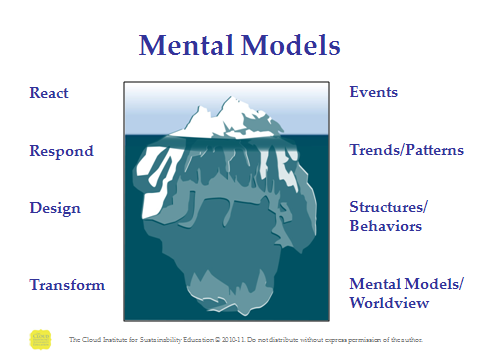 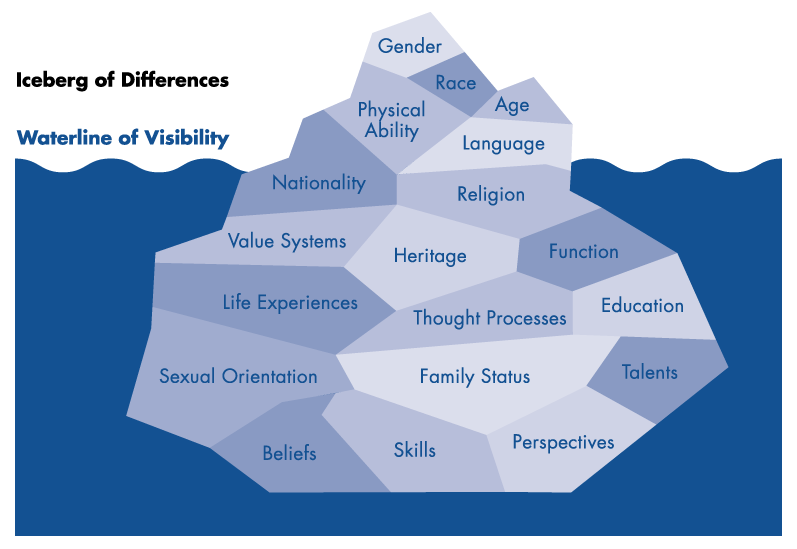 “Everything is internally consistent 
within the frame we are operating.”
					-Senge/EfS


“Most people make sense to themselves.” 
					-Jones/CC
“It all begins with a change in thinking.” 
					-Cloud/Jones/EfS/CC
Shared Metaphor: the Ladder of Inference
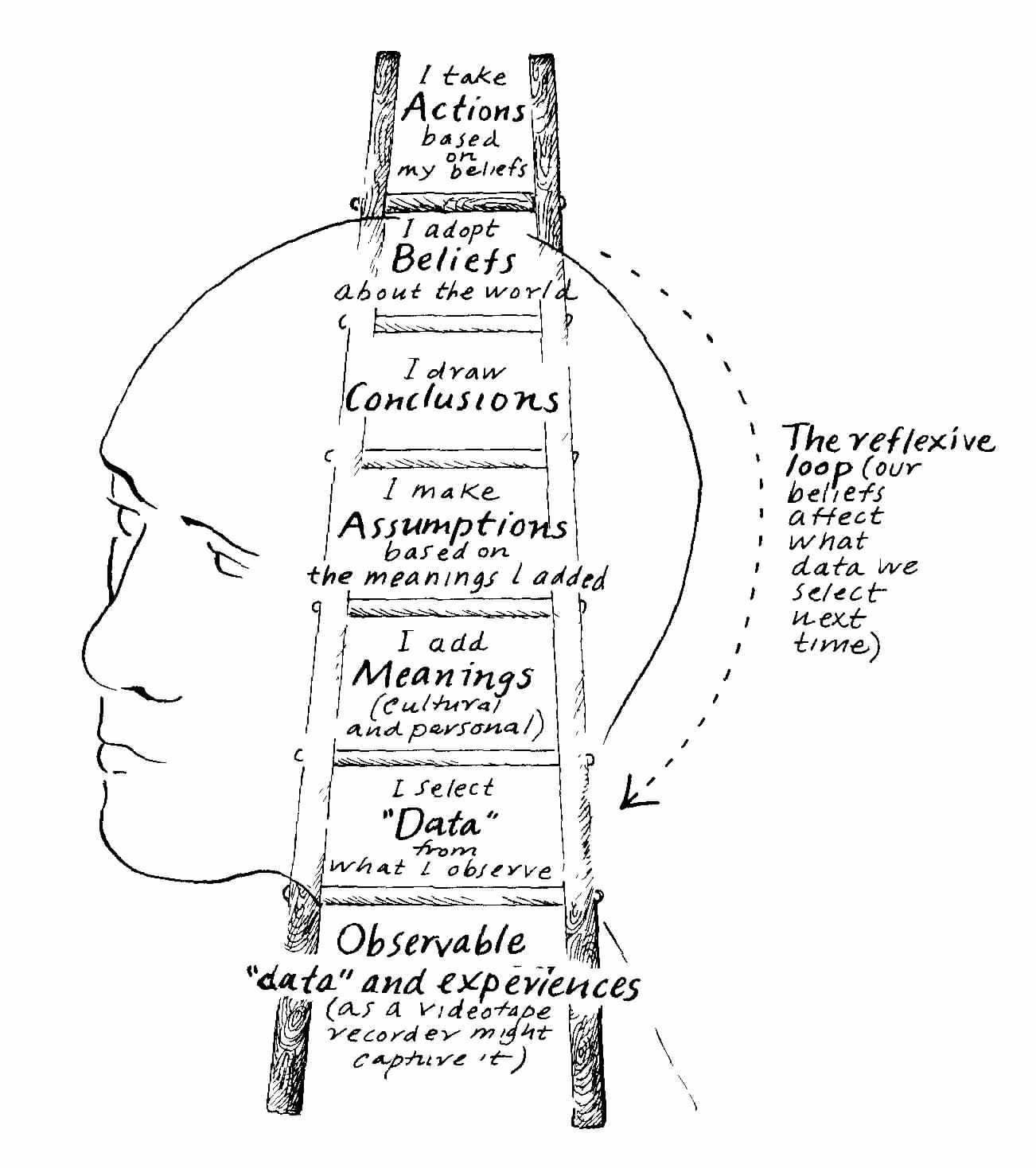 Reference:  Massey Network Learning Communities
The Four Elements of Cultural Competence
Multiple Perspectives
The Dynamics of Systems and Change
Cultural Preservation and Transformation
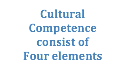 Responsible Local and Global Citizenship
© 2010 Jones & Associates Consulting, Inc.
Standard: A. Cultural Preservation and Transformation
Consider the benefits of cultural homogeneity and of cultural diversity to the sustainability of a community in a place over time.  


Use stories and the arts to document and make visible what should be preserved and what needs to change in order to contribute to the sustainability of our communities in our places over time.
Standard: B. Responsible Local/Global Citizenship
Form an opinion about the requirements of responsible local, national, and global citizenship by synthesizing diverse perspectives on participation and governance.  

Demonstrate individual and collective respect for themselves and the Commons.
Standard: C. The Dynamics of Systems & Change
See the whole system, its parts, and their place within the system.  



 Define what a system is and determine if things are or are not systems.
Standard: D. Sustainable Economics
Illustrate their understanding of the relationships among ecological, economic and social systems.  
 
Calculate the buying power of their generation per year and take responsibility for contributing to a sustainable future by changing their consumption patterns.
Standard: E. Healthy Commons
Develop criteria to reconcile the conflicts that exist between our individual rights and our responsibilities as citizens to tend the Commons, in relation to specific Commons.
Standard: F. Natural Laws and Ecological Principles
Demonstrate awareness of the importance of a great diversity of life (biodiversity) to the long-term sustainability of humankind and other living species on Earth.
Standard: G. Inventing and Affecting the Future
Develop visioning skills to create a healthy and sustainable future.  


 
Distinguish goals from indicators (problems from symptoms).  

Identify the most upstream problems to address within their sphere of influence.
Standard: H. Multiple Perspectives
Seek to determine the interests that underlie people’s positions and behaviors.  

Identify Author’s Purpose. Reading Standard  
Distinguish Positions from Interests (Win Win Negotiation: Getting to Yes, Fisher and Ury, Harvard School of Negotiation)
Standard: I. A Sense of Place
Create a celebration of the unique cultural character of a place.  

Engage in goal setting/future visioning.
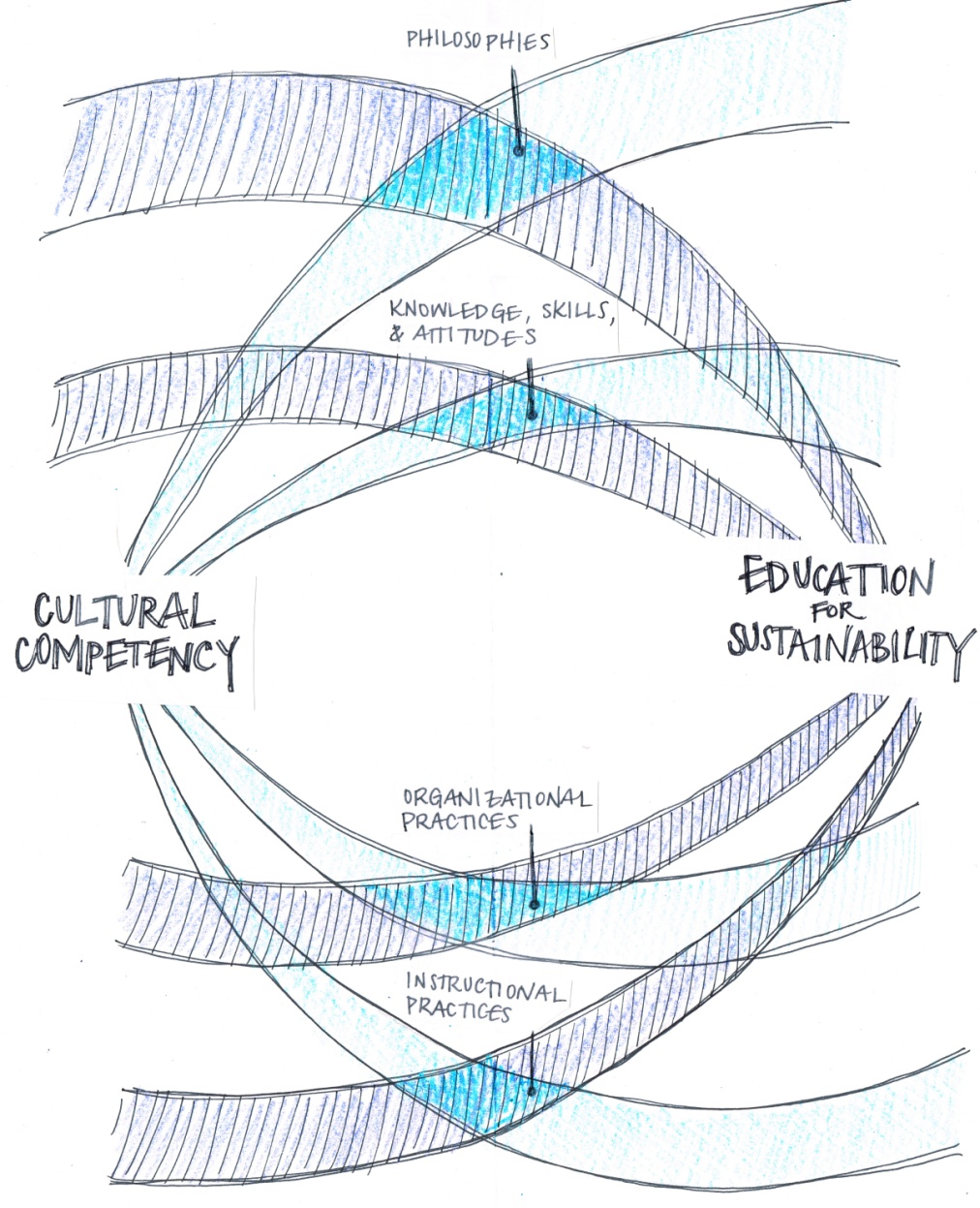 Curriculum Applications
Choose one performance indicator in blue italics 
  Select a lesson in a unit you have documented and mapped
  Embed the performance indicator into the lesson 
  Innovate the lesson accordingly
  Does it change your essential question? The guiding questions?
  Does it change the activities? Does it change the assessment?
  Does it change the performance criteria? 
  Does it change the student work product/performance that you assign to your students that will provide evidence of this attribute?
  What changes would you expect to see in student work as a result of embedding this new performance indicator into your lesson?
EfS & CC: Shared Philosophies
All students can learn and meet high standards.

All students have the right  to be honored as individuals.

Diversity makes our lives possible and contributes to resilience (at all levels).

Reflective practices improve education
1 of 2
EfS & CC: Shared Philosophies
Understanding EfS and Cultural Competency can strengthen educational curriculum and practices. 

EfS and Cultural Competency standards can act as a hub for building collective capacities and strategic vision amongst all stake holders in the service of the future we want.
2 of 2
EfS & CC: Shared Instructional Practices
Educators use standards and assessment-driven curricula and instruction to provide the support and the challenges necessary for individual students to recognize and achieve their educational potential. 

Educators continually read the feedback (assess and analyze) to improve practices over time.
1 of 4
EfS & CC: Shared Instructional Practices
Educators use backwards design to create and implement interdisciplinary curricula that integrates principles of EfS and cultural competency. 

Educators incorporate place-based methodologies to incorporate local ways of knowing and an understanding of historical and cultural knowledge relevant to their work.
2 of 4
EfS & CC: Shared Instructional Practices
Educators use constructivist approaches to teaching, authentic instruction and assessment, learner-centered instruction, cooperative learning and differentiation to encourage student engagement, honor different learning styles, and provide multiple opportunities for students to share what they know.
3 of 4
EfS & CC: Shared Instructional Practices
Educators use their understanding of EfS and Cultural Competency to create more opportunities for diverse and authentic student engagement.

Educators use curriculum design and instructional methodologies to produce authentic and engaged learning.
4 of 4
EfS & CC: Shared Organizational Practices
Educators conduct a strengths assessment and review gaps in curriculum and programming to inform the practices of the school and teachers.

Educators fully integrate EfS and CC into the scope and sequence of the school’s curriculum.
EfS and CC Share the Following Attributes:
Learning to action:  emphasis on applied learning
We can learn, and we can change things in the service of the future we want
Focus on self assessment, continuous improvement, life-long learning, growth, and the growth mindset
Reflective thinking and practice
EfS and CC Share the Following Attributes:
Learning to action:  emphasis on applied learning
Meta-cognitive skill development: thinking about our thinking
Thinking drives behavior and behavior causes results  
Read the feedback 
We are all responsible for the difference we make
Recognition that a system’s structure generates its behavior
EfS and CC Share the Following Attributes:
Learning to action:  emphasis on applied learning
Richness is in the dynamics of the relationships between the parts 
The importance of surfacing and testing assumptions and mental models, biases, beliefs, and privileges
The power of visioning and creativity in inventing the future we want
CELEBRATION!
A Collaboration Between
Jones and Associates Consulting, Inc. www.jandaconsult.com

Marin Country Day School
www.mcds.org

The Cloud Institute 
for Sustainability Education
www.cloudinstitute.org
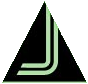 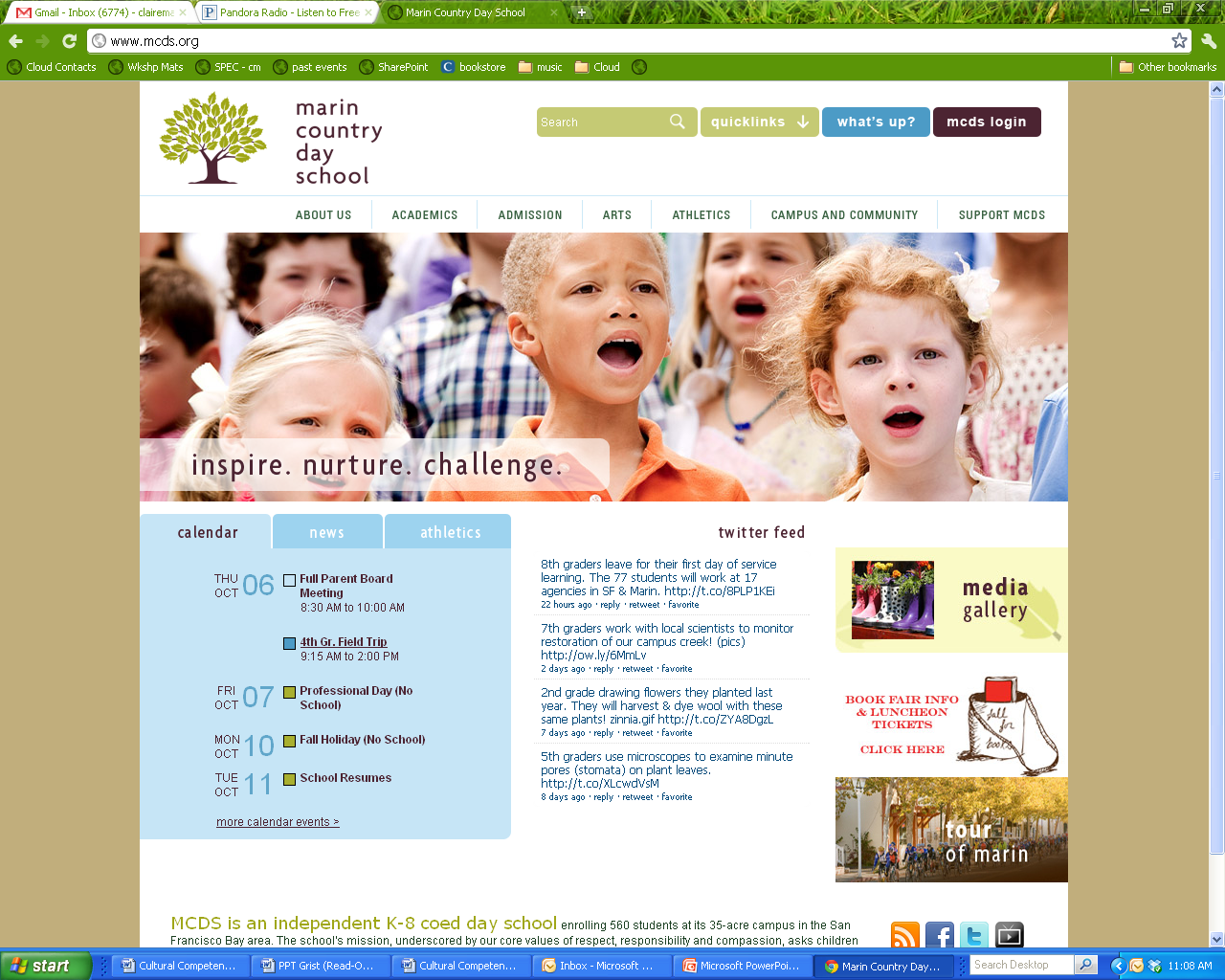 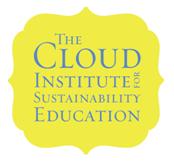